Весна
Автор презентации :Платонова  Ольга  Алексеевна
Структурное подразделение «Детский сад комбинированного вида «Аленький цветочек» МБДОУ «Детский сад «Планета  детства» комбинированного вида»
Задачи:
образовательные: 
обобщать знания детей по теме «Времена года»; 
уточнение, расширение  и активизация  словаря.
развивающие:  
развивать фонематический слух, внимание, память, логическое мышление, зрительное восприятие; 
активизировать речевую деятельность; 
совершенствовать диалогическую речь. 
воспитательные: 
воспитывать бережное отношение к природе;
формировать навыки сотрудничества;
 развивать инициативу и самостоятельность.
Ребята, мы хотели нарисовать картину «Времена года», но   перепутали их признаки. Помогите нам, пожалуйста, разобраться в приметах времен года и их последовательности.
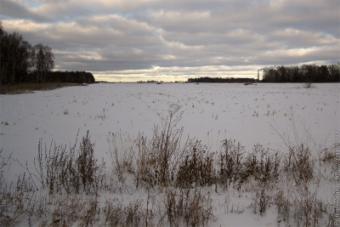 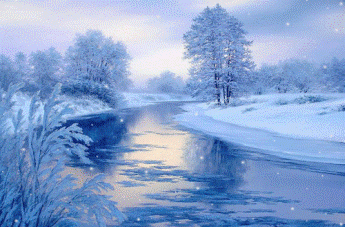 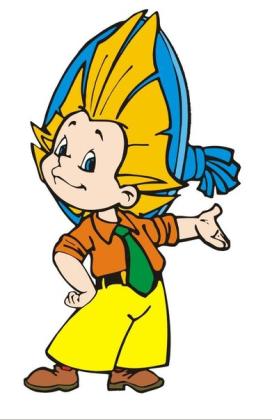 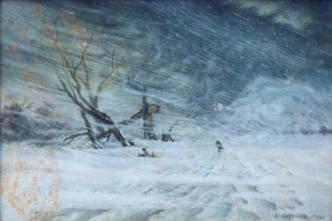 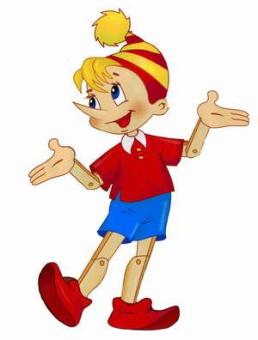 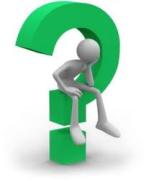 Снег на полях, лед на водах,Вьюга гуляет. Когда это бывает?
Зима
Какая погода бывает зимой?
пасмурная
холодная
ветреная
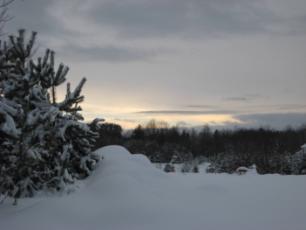 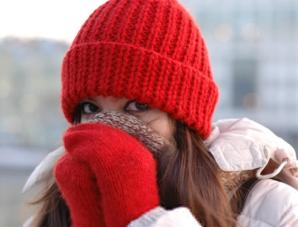 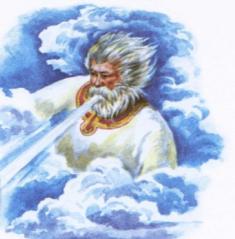 снежная
ясная
морозная
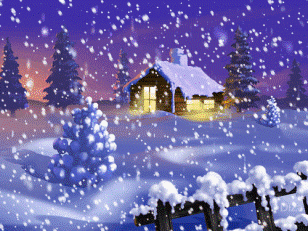 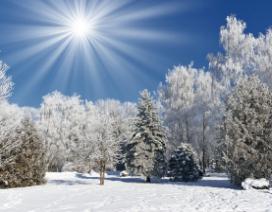 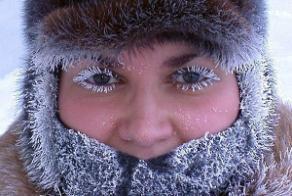 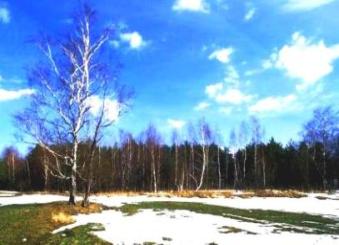 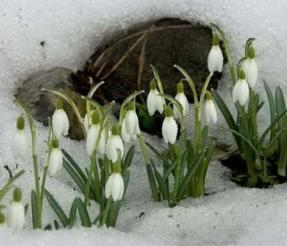 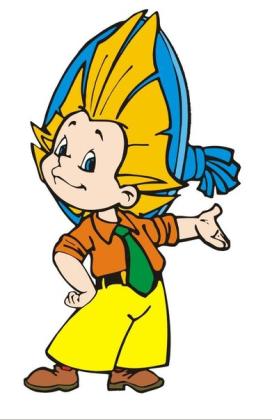 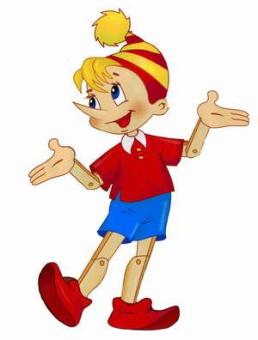 Тает снежок,Ожил лужок.Ночь убывает,День прибывает.Когда это бывает?
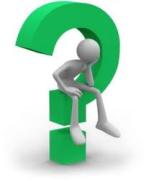 Весна
Игра «Определи, чего не бывает весной?»
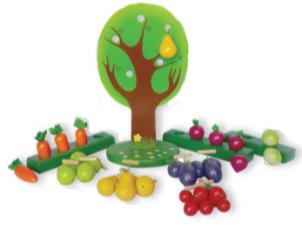 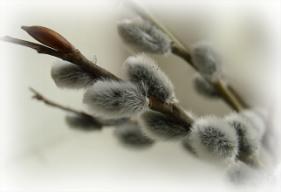 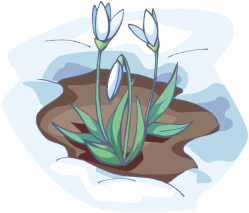 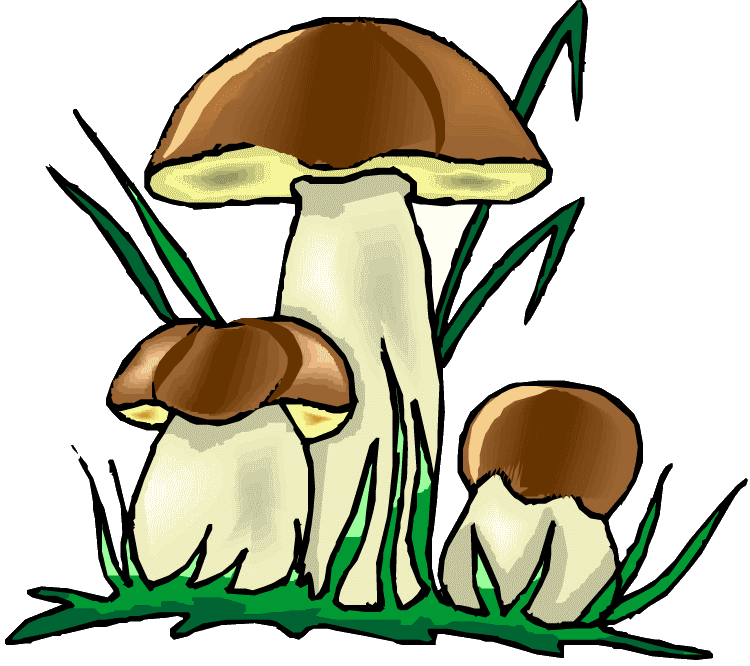 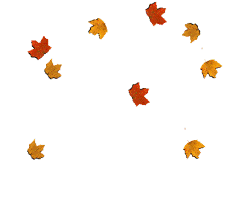 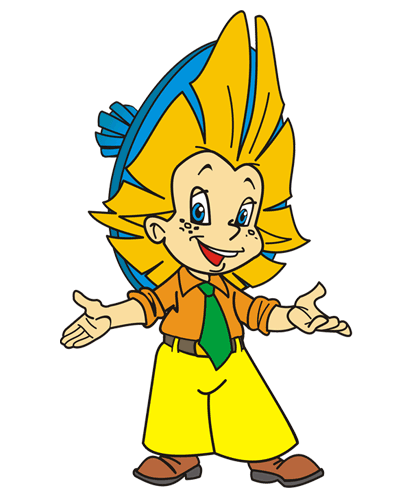 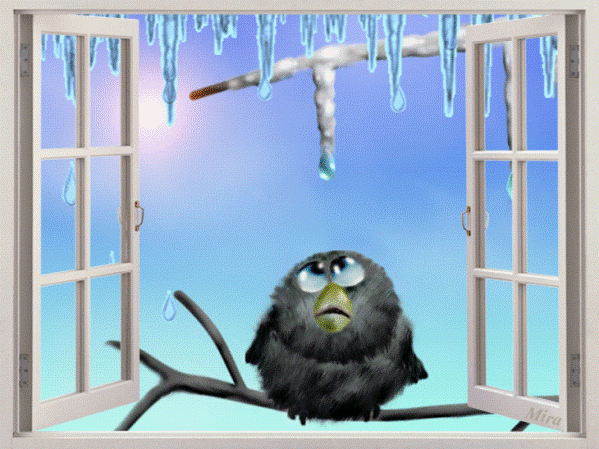 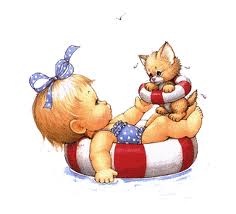 Солнце, солнце, высоко
 (На цыпочках руки тянем вверх)Нам от солнышка тепло.
 (Легкие поглаживания руками по лицу)Тает снег от лучей,
 (Приседание)Звонко побежал ручей. 
(Бег по кругу)Вы за ручейком бегите, Лужи все перешагните. 
(Ходьба по кругу)Вот веселый воробейВ лужице купается,
(Руки перекрещены за спиной,
прыжки на 2 ногах по кругу)Чистит свои перышки
(Легкое поглаживание рук) И отряхается. 
(Потрясти кистями)А теперь полетели и на место тихо сели.
Динамическая пауза
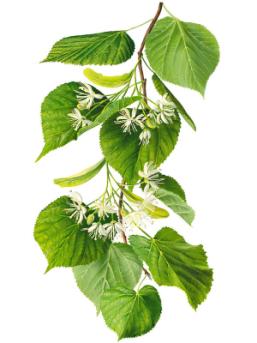 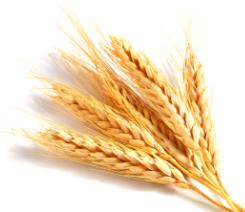 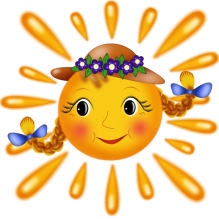 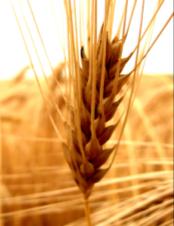 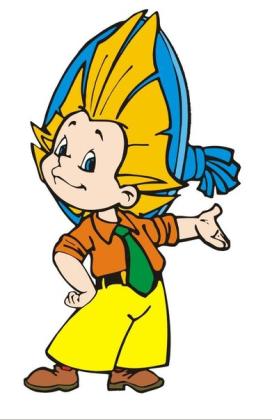 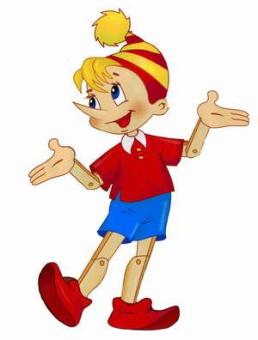 Солнце печет,Липа цветет.Рожь колосится,Золотится пшеница.Кто скажет, кто знает,Когда это бывает?
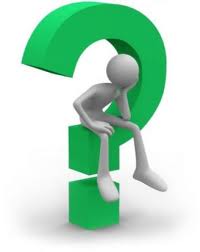 Лето
Игра «Ошибки художника»
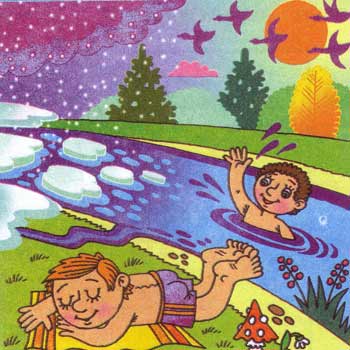 Что такое
 лето?
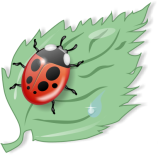 Летом чего (кого) много можно увидеть на полянке? 
  Игра «Один - много»
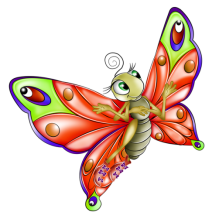 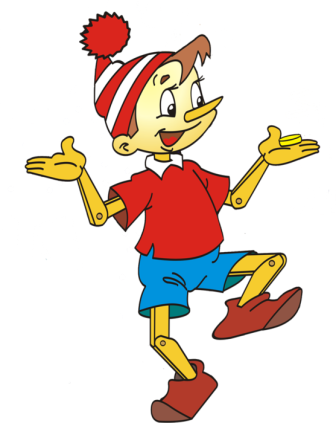 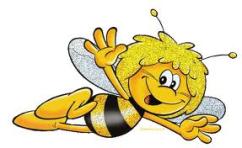 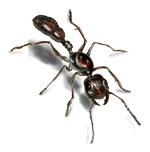 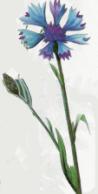 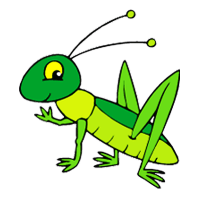 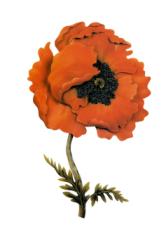 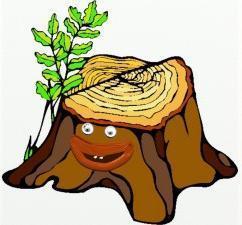 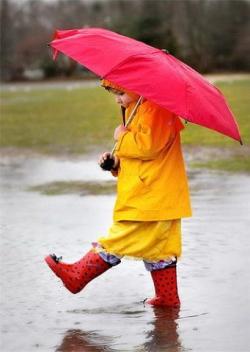 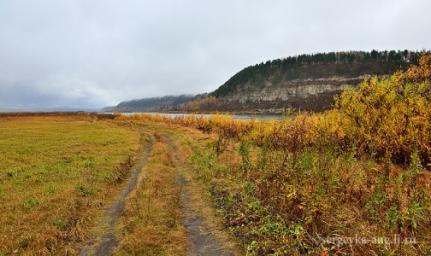 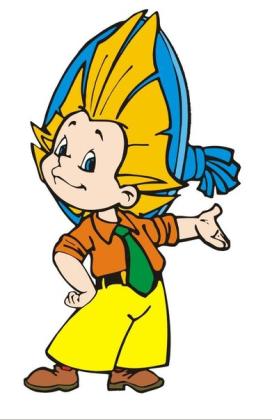 Пусты поля, мокнет земля,Дождь поливает, когда это бывает?
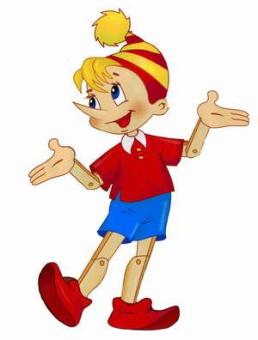 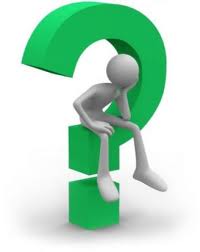 Игровое упражнение «Ветер»

Дует легкий ветерок – ф-ф-ф….
И качает так листок – ф-ф-ф….
Дует сильный ветерок – ф-ф-ф-…
И качает так листок – ф-ф-ф…
Дует ветерок, качаются листочки
И поют свои песенки.
Осенние листочки на веточках сидят,
Осенние листочки детям говорят;
Осиновый – а-а-а-…
Рябиновый –и-и-и…
Березовый – о-о-о…
Дубовый –у-у-у…
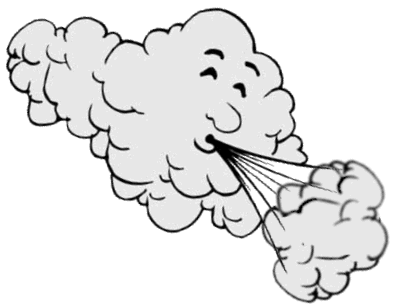 Осень
Игра «Детки с ветки»
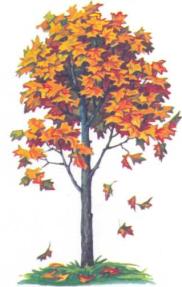 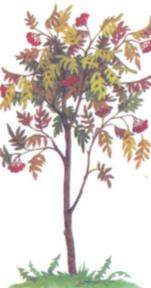 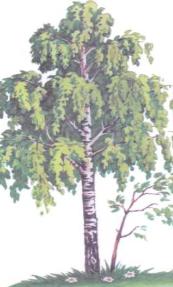 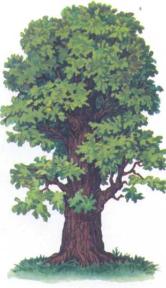 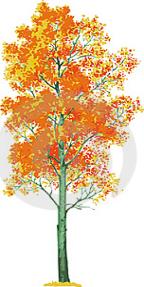 Динамическая пауза «Прогулка в осеннем лесу»

Осень, мы гулять идем, 
Листья сыплются дождем.
Под ногами шелестят
И шуршат, шуршат, шуршат.
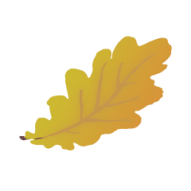 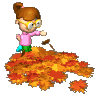 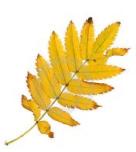 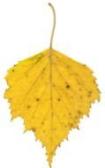 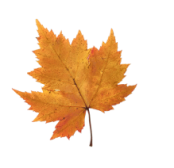 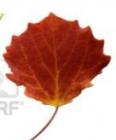 А четвертой осень,
Ветер с клена листья сбросил.
Первой к нам зима идет,
        Новый год она ведет.
Третьим лето –
 все в цветах
И с малиной на кустах.
За зимой второй весна,
Говорят: весна красна.
Большое спасибо,
 ребята!
Список литературы:

Громова, О.Е., Стихи о временах года и игры/О.Е. Громова. - М., 2005. 
 Нищева Н.В., Четыре времени года/Н.В. Нищева. – Детство -Пресс., 2007